DEVENIR DE L’EAU ET DES IONS
EAU + SELS MINERAUX           SEVE BRUTE
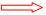 Une coupe transversale, effectuée au niveau de la zone pilifère d’une jeune racine, montre l’existence de deux zones concentriques nettement distinctes : 
- écorce ou cortex 
- cylindre central ou endoderme  où se trouvent les xylèmes conducteurs de la sève brute.
CIRCULATION DE LA SEVELe transit horizontal
Le transit vertical
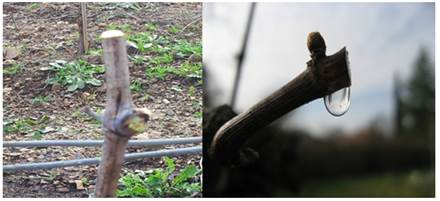 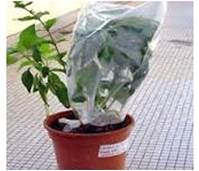 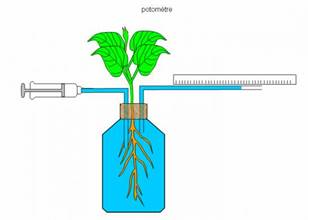 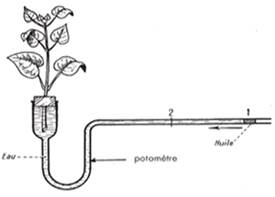 La poussée racinaire et l’ aspiration foliaire régulent le flux hydrique de la plante.
La circulation des sèves
La sève  brute gagne principalement la circulation ascendante dans le xylème ; par le phénomène de photosynthèse,  à  partir de l’eau, les ions et le CO2 absorbés, les feuilles vertes fabriquent des substances organiques  qui vont former  avec l’eau  la sève élaborée. La sève élaborée suit la circulation descendante dans l’organisme végétal via un tissu conducteur, le phloème